麵包影像辨識Bread Image Recognition
J.-S. Roger Jang (張智星)
MIR Lab, CSIE Dept.
National Taiwan University
jang@mirlab.org, http://mirlab.org/jang
2022/9/12
Outline
Image dataset
Specs for training & test
Hardware specs
Specs for training
Specs for evaluation
Experimental results
To-do list
Image Dataset
麵包拍攝方法
每個麵包拍攝一次，每次取得60張。（其他細節？）
原始解析度？
如何標示標準答案？
Training set：單一麵包
13種麵包，每一種麵包有60張，總共有780張
每一種麵包：90% for training, 10% for validation
Test set：多個麵包
總共有90張，有兩至四種麵包組合
？張麵包不相鄰，另有？張麵包相鄰
麵包影像範例
訓練資料
熱狗麵包





波羅麵包
測試資料
麵包不相鄰





麵包相鄰
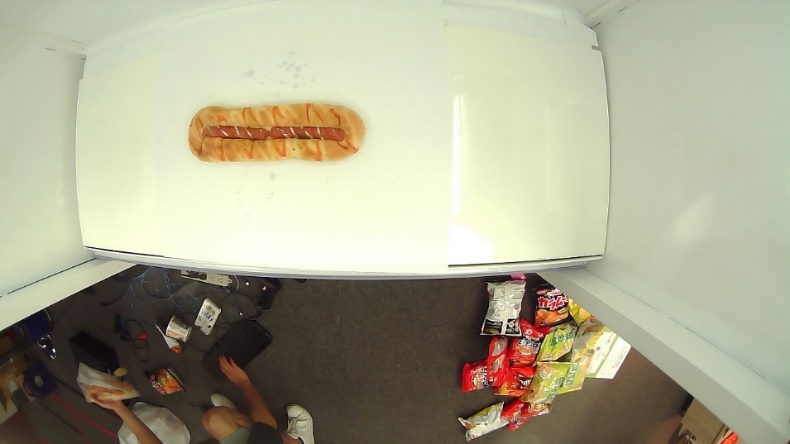 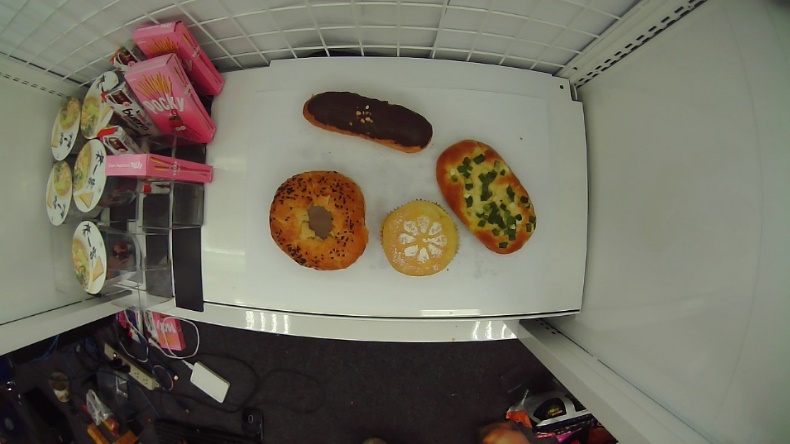 Hardware Specs
Hardware specs for our training machine
OS: Ubuntu
CPU: ？核、編號？
GPU: 1080Ti、？張
RAM: 11GB 
HD: ?TB
Specs for Training
Model architecture
Yolo v3
Data preprocessing
Image resized to ?x? for training
Data augmentation?
同時進行recognition與detection
Other parameters
Training method: ??
?
Specs for Evaluation
Output processing
Remove duplicate bounding boxes?
Data augmentation?
Performance indices
Detection rate?
Accuracy?
Results of Modeling Training
Plot of training and validation （請畫圖）
Loss and accuracy
Best loss/accuracy
Training loss: 5.5631
Validation loss: 5.3172
Test results?
Elapsed time
Training & validation: 6 hours
Test: ?? hours
Typical Test Cases
麵包不相鄰
麵包相鄰
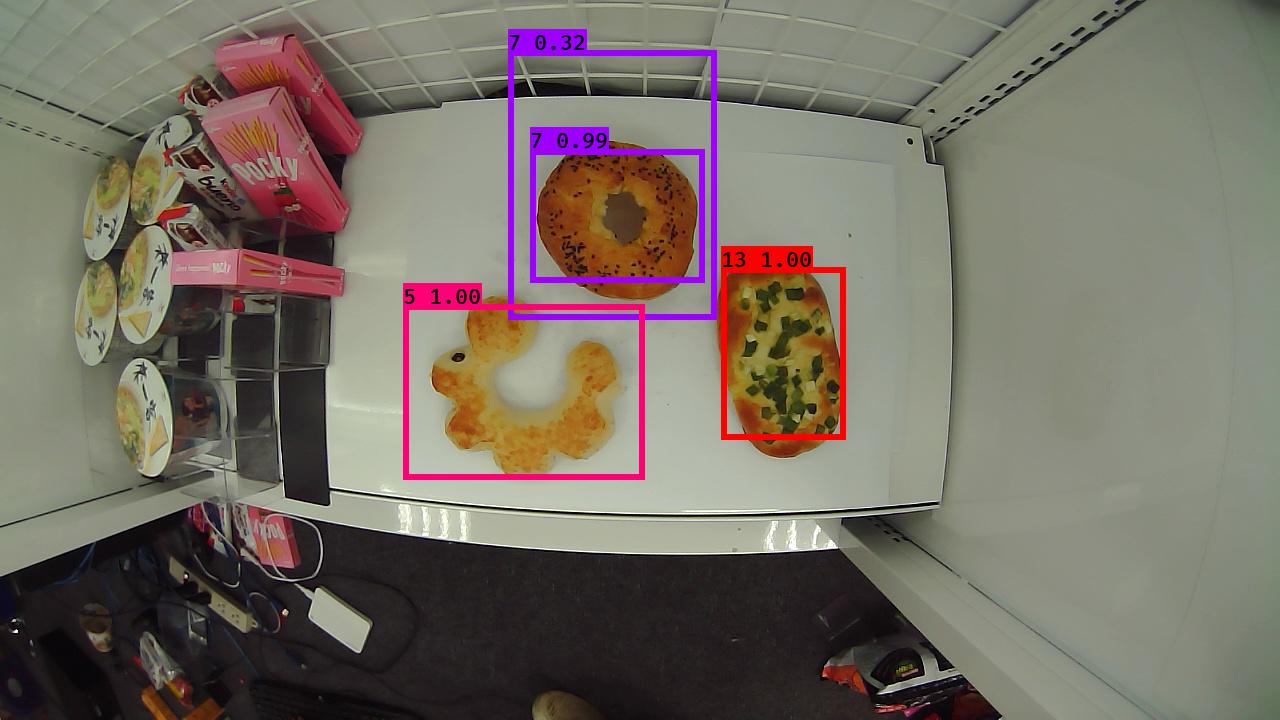 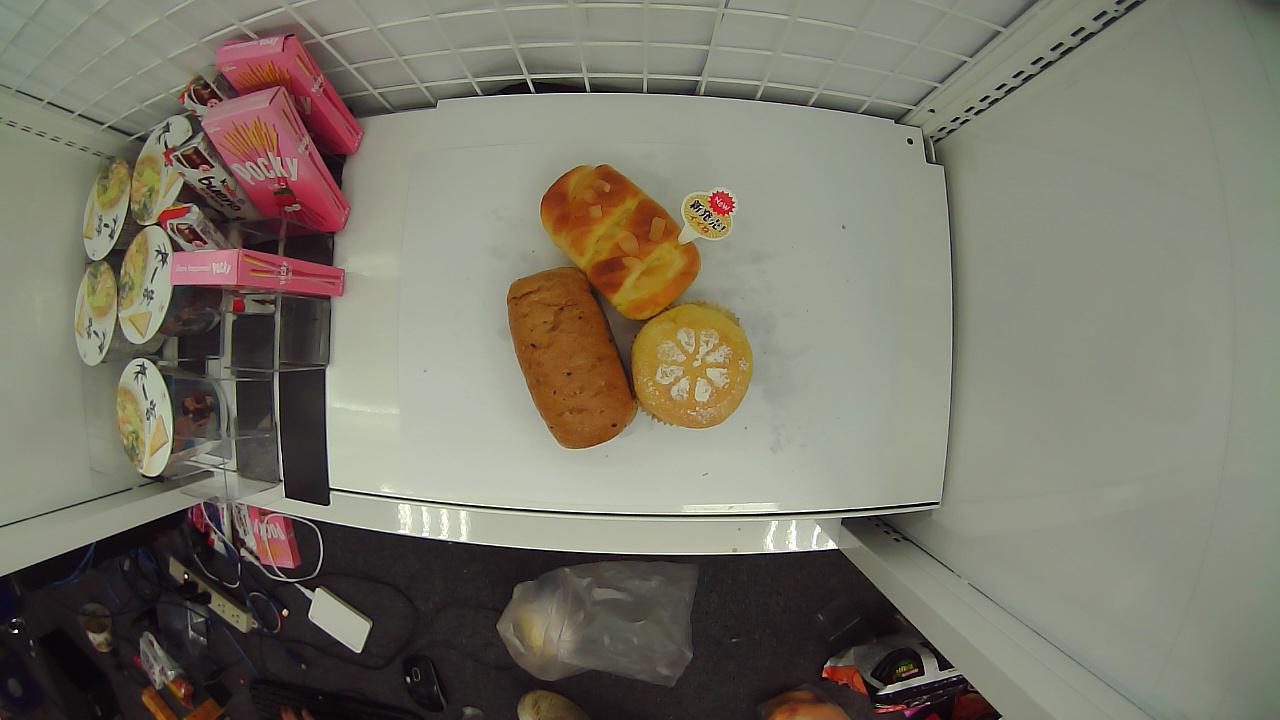 辨識正確！
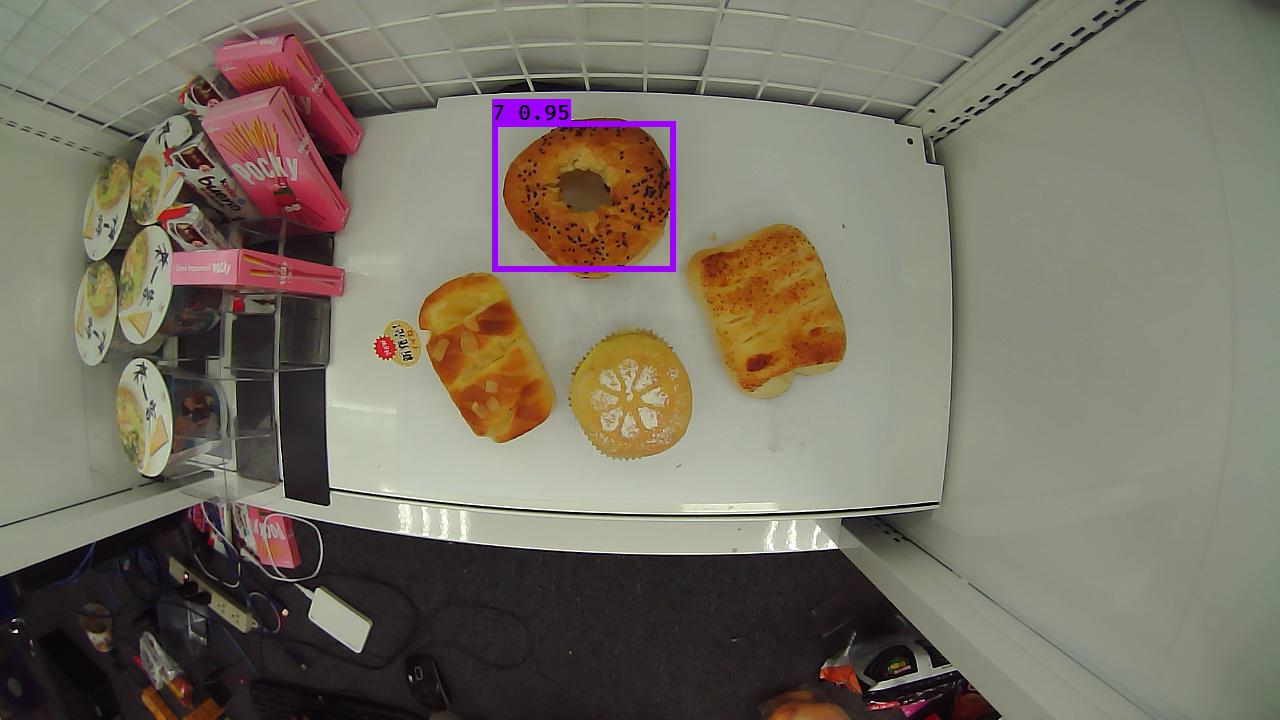 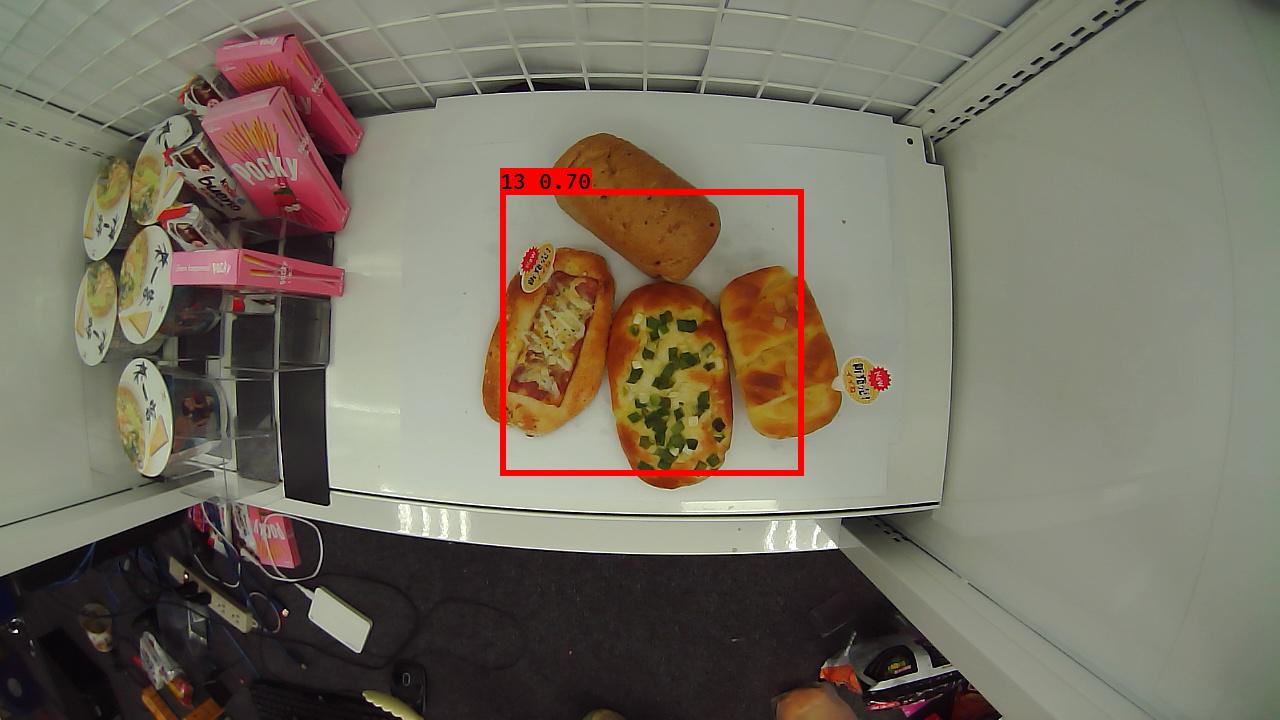 錯誤分析
錯誤分析
？
？
改進方向
？
？
Conclusions and Future Work
Conclusions
…
…
…
Future work
…
…